Workforce Development
The role of Public Transit
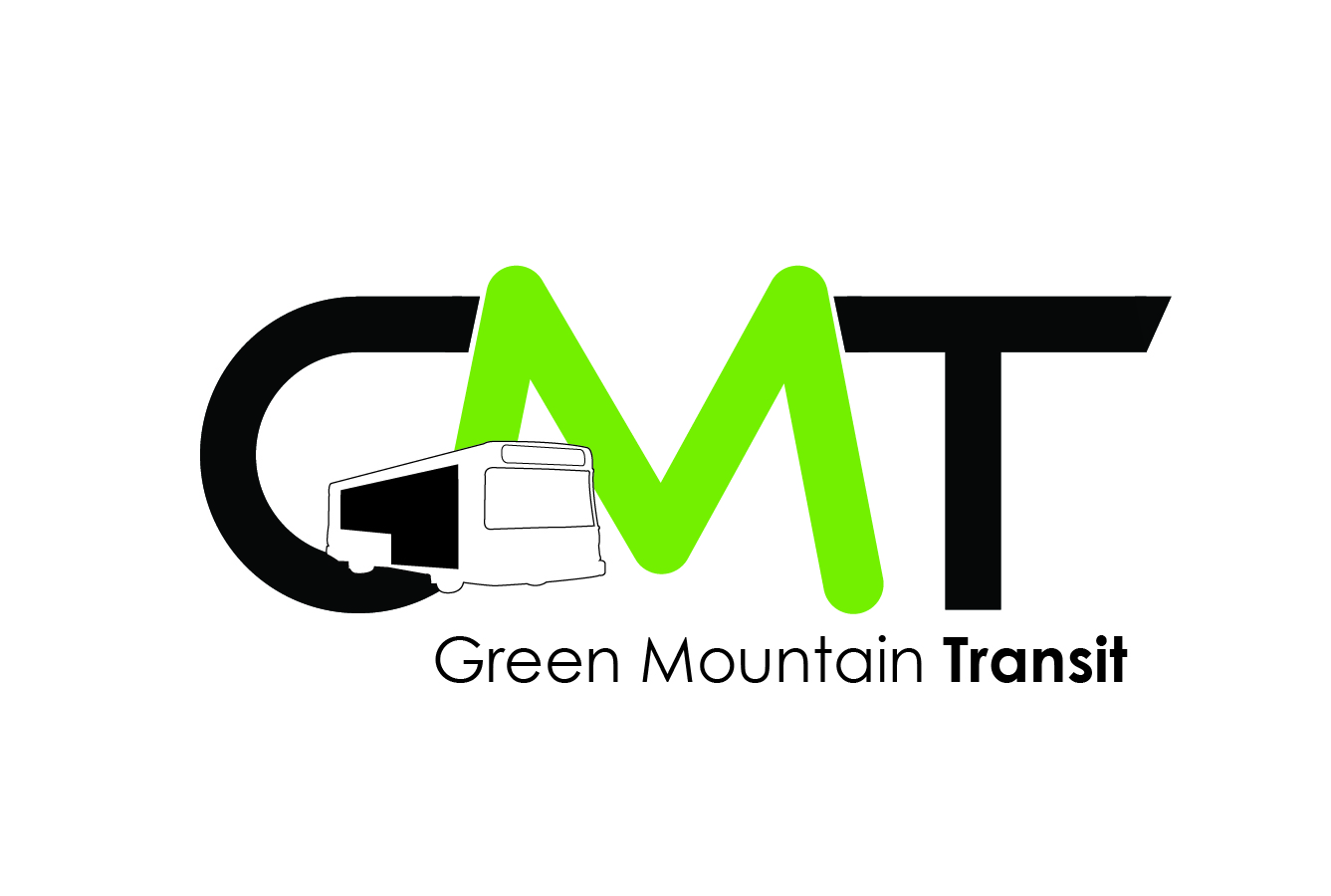 Barriers to Employment in VT
Around the Room
For those that work with individuals, what are the top 3 barriers to employment?
Workforce Innovation and Opportunity Act (WIOA)
Key goals include:
Coordination of the state’s economic development, workforce development and education systems;
Increased state funding for post-secondary education, training and loan forgiveness;
Coordination and expansion of workforce development activities;
Increased career awareness and exploration in secondary and post-secondary schools;
Building strong pre-apprenticeships and other work experience activities for students at all levels, strengthening the workforce pipeline for Vermont employers;
Focusing on key economic sectors identified for real growth in Vermont; and
Increased support for entrepreneurship and job development
http://labor.vermont.gov/wordpress/wp-content/uploads/Vermont-WIOA-State-Plan-Draft.pdf
Challenges for Department of Labor
Uncertainty of federal dollars. At this time, we are most concerned about changes that might adversely impact Workforce Development Division and the regional offices.
Competition for job creation from larger states with greater financial resources to attract and subsidize new businesses and jobs to their state.
Need for job-specific training to address hiring needs of Vermont employers.
VDOL’s aged computer infrastructure.
Global and national issues that continue to affect the economy and labor market.
Value of take-home pay.
Impact of wage disparity, discrimination and barriers to employment.
Structural shifts in the economy (globalization, outsourcing, temporary/contract and franchise labor) that are resulting in new vulnerabilities for Vermont workers.
Declining rate of union work with correlating decline in wage and benefit rates among workers in Vermont and in the nation.
Decline in college degree completion and rising student debt load.
VERMONT DEPARTMENT OF LABOR (VDOL) FY ‘18 BUDGET SUBMISSION
Opportunities for GMT
Engage with the public on a regular basis to ensure that expansions and recent developments are incorporated into planning efforts. 
Regional Planning Commissions are a great help!
Continue to be involved with stakeholder groups to collaborate on routes that serve medium - large employers.
Be responsive to requests from employers, regional economic development corporations and Agency of Commerce and Community Development. 
Form public/private partnerships to fund additional new services.
Challenges for GMT
“Transportation’s greatest challenge is in attracting, educating, and retaining a workforce with the needed skills and knowledge, while also ensuring a diverse workforce across all jobs.”- FTA Administrator, Carolyn Flowers
Questions?
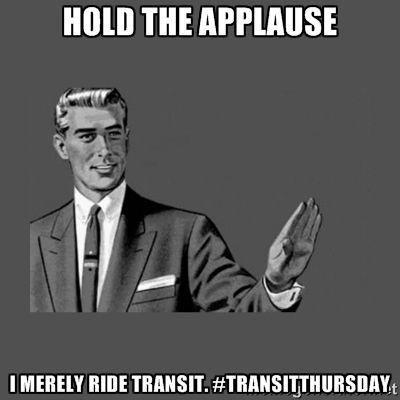